Essex Local Delivery Pilot: Monthly evaluation update
December 2020
The University of Essex Evaluation Consortium
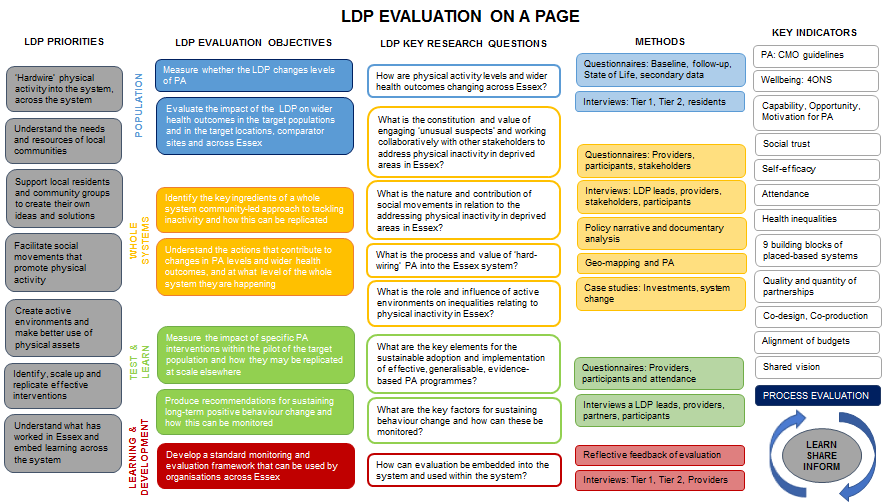 Contents
Actions from last time
Process evaluation and whole systems 
Population
Test and Learn
Learning and Development
Recommendations and Actions
Further information
1. Actions from October
October Actions – LDP team (core, delivery)
Key evaluation activities for October
2. Process evaluation and whole systems
Whole Systems evaluation
Qualitative analysis of interviews for four whole systems research questions ongoing
Evaluation of various ‘interventions’ in discussion stages (e.g., Additional Heritage grant, Pedal Power Essex, ABCD)
PEM 
All elements of evaluation are finalised and live (or ready for start of workstreams yet to start delivery)
Whole systems survey for core team is live
Core team whole systems survey (very preliminary results)
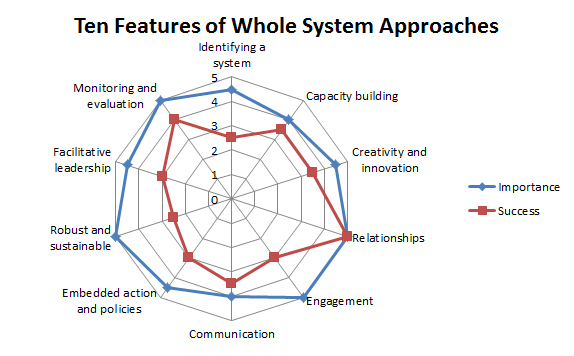 How important each feature is perceived to be for the Essex LDP whole systems work (5 = Extremely important)
How successful the Essex LDP has been in implementing each feature (5 = Extremely successful
Whole system recommendations
Logic models should be completed for all system level programmes/initiatives/interventions   
The LDP team should produce a map of the system
3. Population
State of Life/Reference data
Over 600 responses since 19th November (over 3000 since April)
Majority from postcodes in Essex
Over 250 residents of Basildon, Colchester and Tendring (33% in IMDs 1-4) in November
Data collection will stop ~14th December
Preliminary finding – A trend for individuals in more deprived areas to spend more time sitting compared to individuals in less deprived areas.
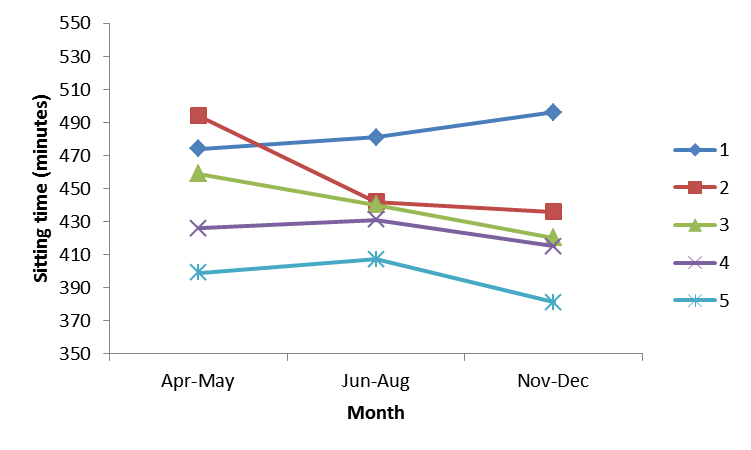 Lines show deprivation quintiles (i.e., line 1 represents IMDs 1 and 2).
Trend in a similar direction for number of days of moderate physical activity per week but decrease appears greater in those in higher deprivation.
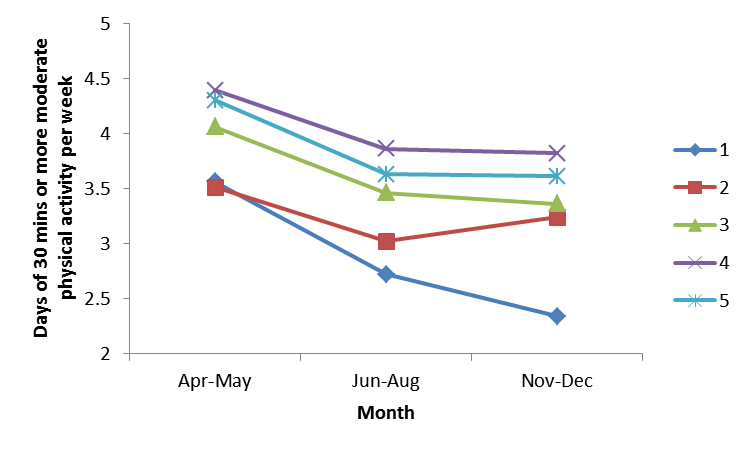 Lines show deprivation quintiles (i.e., line 1 represents IMDs 1 and 2).
The pattern is less clear for muscle strengthening activity.
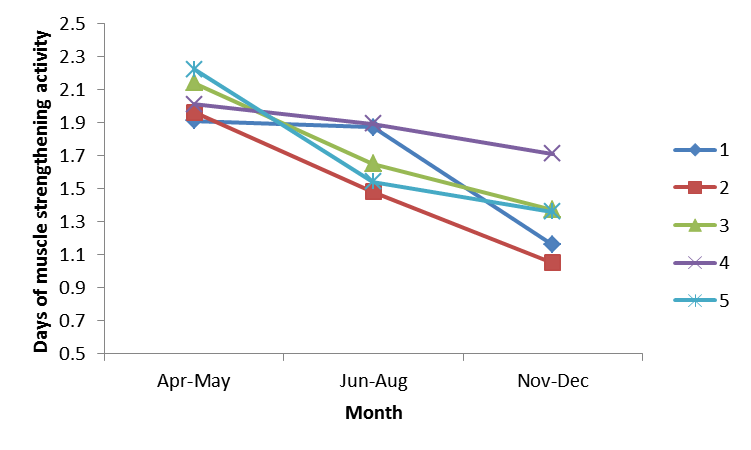 Lines show deprivation quintiles (i.e., line 1 represents IMDs 1 and 2).
Population Recommendations
LDP should continue to target areas of high deprivation (IMDs 1-4) to tackle physical (in)activity and reduce inequalities
LDP team should consider whether reducing sitting time is an explicit outcome of interest
4. Test and Learn
Providers report that microgrant investments are making a difference
“The improvement to mental wellbeing has been immediate and lasting, with some residents getting their first exercise in eight months as a direct result of this intervention.”
“Better balance and coordination noticed by staff.”
“One of the users, who is blind and has sensory issues with being touched, and has been unable to attend his twice-weekly trampoline sessions since March, appeared to become somewhat overwhelmed with happiness as soon as his body touched the trampoline.”
“The children have really enjoyed the sessions and the improvements which have been made can be seen in their other PE lessons and other areas of learning. We have seen an improvement in behaviour management.”
Higher level investments are benefitting from collaborative working
69% of interventions have been develop with organisations working in partnerships
On average, the lead organisation has worked alongside 4 other organisations
23% of partnerships are newly formed
Types of partnerships typically vary from working together as a formal team through to more informal arrangements but with common programme goals
Partnerships are typically rated as very-extremely effective
The benefits of collaboration
“Partnership working has been key to all aspects of planning and delivery for [intervention]. Genuine collaboration and coproduction is essential to make an impact on the system.”

“There are different perspectives and cultures but we have formed a strong and trusting relationship. In this last week, we have overcome some significant challenges together.”

“I had already aligned one of my senior staff to a [intervention], but now have plans for another one of my senior team to work hand in hand with the [partner organisation] lead on a day to day basis to increase our joint effort and capacity and galvanise an even more integrated approach.”
Test & Learn Recommendations
Essex LDP should continue to facilitate opportunities for organisations to come together to share ideas and best practice, with a view to forming partnerships to tackle physical inactivity.
5. Learning and Development
Embedding evaluation remains an issue
Co-production of evaluation plans is time-consuming
Receiving timely provider and participant responses remains a challenge with less than 50% of participants providing a true baseline
Evaluation reflections/learnings
Evaluation needs to be embedded early in process of developing interventions with clear governance process
Important for interventions to specify key outcomes, which are well defined
Reflective logs appear well accepted (especially in PEM) and could be used more widely
Key learnings from interventions are shaping future developments (e.g., Street Tag)
Learning and development recommendations
Evaluation should continue to be embedded and intervention providers encouraged and supported to provide data in a timely manner
6. Recommendations and Actions
Recommendations
Logic models should be completed for all system level programmes/initiatives/interventions   
The LDP team should produce a map of the system 
LDP should continue to target areas of high deprivation (IMDs 1-4) to tackle physical (in)activity and reduce inequalities
LDP team should consider whether reducing sitting time is an explicit outcome of interest
Essex LDP should continue to facilitate opportunities for organisations to come together to share ideas and best practice, with a view to forming partnerships to tackle physical inactivity.
Evaluation should continue to be embedded and intervention providers encouraged and supported to provide data in a timely manner
Actions – LDP teams
Advise on priorities for any bespoke evaluations by 15th January
Logic models for system level intervention/activities, e.g. ABCD, community Hub, Active environments- Tendring- ideally 1 month prior to start
Confirm when and how follow-up data can be collected from Essex Assembly by 19th December
Any more recommendations for system level interviews for hard-wiring, active environment, social movements and unusual suspects research questions by 19th December
Discuss approach to mapping the system and confirm with evaluation team by 19th December
Complete mapping of LDP activities/investments to LDP on a page
Key evaluation activities for next month
Analyse State of Life (Nov/Dec) data
Conduct and analyse interviews with stakeholder in the whole system 
Qualitative analysis for whole system research questions
Further ‘closer look’ work about embedding evaluation
Collect and analyse follow-up data from Essex Assembly
Continue with Test and Learn data collection and analysis
Draft annual report
7. Further information
If you require any further information relating to the content of this report, or have any particular questions, please contact us using the details below:Email: essexldpevaluation@essex.ac.uk